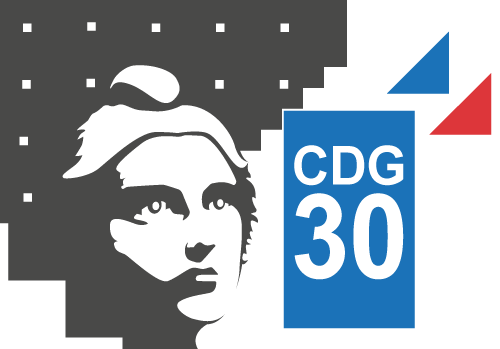 Gestion de la crise sanitaire dans la fonction publique territoriale
Présentation du lundi 10 mai 2021
1
Références juridiques
Lois
Loi n°2020-290 du 23 mars 2020 d'urgence pour faire face à l'épidémie de covid-19 
Décrets
Décret n° 2021-15 du 8 janvier 2021 relatif à la suspension du jour de carence au titre des congés de maladie directement en lien avec la covid-19 accordés aux agents publics et à certains salariés
Décret n° 2021-13 du 8 janvier 2021 prévoyant l'application de dérogations relatives au bénéfice des indemnités journalières et de l'indemnité complémentaire prévue à l'article L. 1226-1 du code du travail ainsi qu'aux conditions de prise en charge par l'assurance maladie de certains frais de santé afin de lutter contre l'épidémie de Covid-19
Décret n°2020-1310 du 29 octobre 2020 prescrivant les mesures générales nécessaires pour faire face à l'épidémie de covid-19 dans le cadre de l'état d'urgence sanitaire
Décret n° 2020-1365 du 10 novembre 2020 pris pour l'application de l'article 20 de la loi n° 2020-473 du 25 avril 2020 de finances rectificative pour 2020
Décret n°2016-151 du 11 février 2016 relatif aux conditions et modalités de mise en œuvre du télétravail dans la fonction publique et la magistrature
Ordonnances
Ordonnance n°2020-430 du 15 avril 2020 relative à la prise de jours de réduction du temps de travail ou de congés dans la fonction publique de l'Etat et la fonction publique territoriale au titre de la période d'urgence sanitaire

Circulaires
Circulaire de la DGCL du 5.02.2021 relatives aux modalités d’instruction des demandes de reconnaissance en maladie professionnelle
Note d'information du 12 janvier 2021 relative aux modalités de prise en charge des agents territoriaux identifiés comme « cas contact à risque de contamination » et des agents territoriaux présentant des symptômes d’infection au SARSCoV2
Recommandations
Questions réponses de la DGCL relatives à la prise en compte dans la fonction publique territoriale de l’évolution de l’épidémie de Covid-19 (2 avril 2021)
Questions réponses de la DGAFP : mesures relatives à la prise en compte dans la FPE de l’épidémie de Covid-19 (2 avril 2021)
Note du Ministère de la cohésion des territoires et des relations avec les collectivités : continuité des services public locaux dans le cadre de l’état d’urgence sanitaire ((12 avril 2021)
2
Plan
Situation des agents en présentiel
Situation des « cas contacts à risque »
Situation des agents symptomatiques
Situation des agents testés positifs
Situation des agents « vulnérables »
Situation des agents devant garder leurs enfants
Situation des agents partagent leur domicile avec une personne vulnérable
Reconnaissance de la maladie professionnelle
Autres mesures exceptionnelles
3
I. Situation des agents en présentiel
Privilégier le télétravail
Les recommandations ministérielles préconisent de renforcer le télétravail  (circ. min. du 29.10.2020).
La DGCL indique que le télétravail doit être généralisé pour l’ensemble des activités qui le permettent, soit 5 jours par semaine si possible (Note DGCL du 16.10.2021). 
Le temps de présence doit être réduit au maximum.
Pour prévenir l’isolement, les agents qui en ressentent le besoin peuvent, sur demande venir en présentiel un jour par semaine (Note DGCL du 8.02.2021).
Un assouplissement du télétravail a été annoncé par le Président de la République le 29 avril 2021. Ces mesures devraient être précisées.
!
4
I. Situation des agents en présentiel
Renforcer les règles sanitaires pour les agents en présentiel
Le temps de présence doit être réduit au maximum pour les agents qui ne peuvent pas exercer l’intégralité de leurs fonctions en distanciel.
Toutes les mesures nécessaires doivent être prises afin de garantir la santé et la sécurité au travail.
5
I. Situation des agents en présentiel
Règles relatives au port du masque 
La règle : Le port du masque est obligatoire dans les espaces clos partagés (bureaux, salles de réunions, open-space) et les espaces de circulation. 
Dérogation : Les personnes en situation de handicap munies d’un certificat médical le justifiant peuvent sous certaines conditions déroger à cette obligation (circ. min du 1.09.2020 et FAQ de la DGCL)
L’agent qui ne respecterait pas cette obligation encoure un risque de poursuite disciplinaire.
6
I. Situation des agents en présentiel
Adaptations possibles : afin de tenir compte des besoins spécifiques de certains services :
Dans les ateliers : possibilité de ne pas porter le masque dès lors que les conditions de ventilation / aération sont conformes à la règlementation, que le nombre de personnes et limité, qu’elles respectent la plus grande distance possible et que ces personnes portent un visière
En extérieur : Le masque est nécessaire en cas de regroupement ou si la distance d’un mètre ne peut pas être respectée
Dans les véhicules : la présence de plusieurs agents et possible des lors qu’ils portent le masque, du respect des règles d’hygiène des mains et de l’existence d’une procédure effective de nettoyage et désinfection régulière du véhicule
7
I. Situation des agents en présentiel
Renforcer les règles sanitaires pour les agents en présentiel
Attestations de déplacement
Depuis le 15 décembre 2020 un couvre feu est imposé sur l’ensemble du territoire. Il est désormais interdit de se déplacer entre 19h et 6h sauf pour certains motifs au titre desquels figure : 
les déplacements professionnels ne pouvant être différé 
Les déplacements entre le domicile et le lieu d’exercice de l’activité professionnelle

Pour bénéficier de ces dérogations un justificatif est indispensable. L’employeur doit remettre aux agents amenés à se déplacer entre leur domicile et leur lieu de travail d’une attestation permanente de déplacement domicile-travail.
La carte professionnelle faut aussi office de justificatif
8
II. Situation des « cas contacts à risque»
L’agent identifié comme « cas contact à risque » d’une personne testée positive, doit être placé à titre préventif à l'isolement, qu’il présente ou non des symptômes de la maladie, et ce, jusqu’aux résultats de son test de dépistage.
Les règles d’isolement sont précisées sur le site de la caisse nationale d’assurance maladie (CNAM): ameli.fr
l’agent remet à son employeur le document transmis par les équipes du «contact tracing» de l’Assurance maladie. 

Lorsque cela est possible l’agent est placé en télétravail, à défaut il est placé en ASA. (note de la DGCL du 12-01-2021)
Pas d’application du jour de carence
!
9
II. Situation des « cas contacts à risque»
Dispositions à prendre par l’ agent « cas contact à risque» :

L’agent s’isole jusqu’au 7e jour après le dernier contact avec la personne malade.
Durant ces 7 jours : l’agent travaille à distance, à défaut il est placé en ASA  sur présentation d’un arrêt de travail dérogatoire délivré par l’Assurance maladie (suite à la déclaration de l’agent sur declare.ameli)ou d’un document de l’ARS ou de la CPAM attestant que l’agent est considéré comme un cas contact.
A l’issue des 7 jours : l’agent fait un test
Si le test est négatif : l’agent arrête son isolement et reprend le travail sans avoir besoin d’un certificat médical. 
Si le test est positif : l’agent s’isole 10 jours supplémentaires à partir de la date du test et transmet son arrêt de travail.
A l’issue de ces 10 jours :
Si l’agent a de la fièvre: il consulte son médecin et poursuit son isolement pendant 48h après la fin de la fièvre
Si l’agent n’a pas de fièvre :il reprend son activité sans qu’il soit nécessaire de fournir un certificat médical de reprise. 
Dispositif applicable jusqu’au 1er juin 2021
10
III. Situation des agents symptomatiques
L’ agent qui présente des symptômes d'infection à la Covid-19 qui ne peut être placé en télétravail, peut bénéficier d’un arrêt de travail dérogatoire sans délai de carence suite à sa télédéclaration sur declare.ameli.fr.
L’agent s’engage à réaliser un test de détection dans les 2 jours à compter du début de l’arrêt de travail, (décret n°2021-13 du 8-01-2021 et note de la DGCL du12-01-2021)
L’arrêt de travail dérogatoire est délivré pour une durée maximale de 4 jours. Durant cette période l’agent est placé en ASA. 
A réception, l’agent doit déclarer les résultats du test sur declare.ameli.fr
Si le test est négatif : l’agent reprend ses fonctions dès le lendemain de la réception des résultats du test si son état de santé le lui permet
Si le test en positif : l’agent est contacté par la CPAM et placé en congé de maladie sans application du jour de carence.
11
IV.  Situation des agents testés positifs
L’ agent testé positif est placé en congé de maladie ordinaire sans application du jour de carence (art. 2 décr. n°2021-15 du 8 -01-2021)
Depuis le 10 janvier 2021 et jusqu’au 1e juin 2021, le jour de carence ne s’applique pas aux congés de maladie directement liés à la Covid-19
Procédure spécifique 
Pour bénéficier de ce dispositif l’agent doit avoir transmis à son employeur un arrêt de travail dérogatoire établi par l'assurance maladie après déclaration en ligne via declare.ameli.fr
12
V. Situation des agents vulnérables
Identification des agents vulnérables 

Les critères de vulnérabilités sont définis par le décret n°2020-1365 du 10 novembre 2020 (Annexe n° 1)
Les agents vulnérables qui présentent un risque de développer une forme grave d’infection doivent présenter à leur employeur un certificat précisant l’appartenance à l’une des catégories prévue règlementairement, sauf pour les agents âgés de 65 ans et plus qui en sont dispensés.
13
V. Situation des agents vulnérables
Organisation du travail des agents vulnérables

 La règle : placement en télétravail 
Les agents vulnérables doivent être placés en télétravail pour l’intégralité de leur temps de travail (FAQ DGCL).

Si le télétravail est impossible : présentiel avec mesures de protection renforcées 
Si les fonctions de l’agent ne peuvent exercées en télétravail l’agent doit bénéficier de mesure de protections renforcées sur son lieu de travail. 
Chaque employeur détermine les aménagements de poste nécessaires à l’exercice des missions en présentiel dans le respect des mesures de protection prévues au 2° l’article 1er du décret n°2020-1365 du 10 novembre 2020 (Annexe n°2).
En cas de désaccord entre l’employeur et l’agent le médecin de prévention est saisi sur la compatibilité des aménagements prévus (note DGCL du 12-11-2020).
14
V. Situation des agents vulnérables
Organisation du travail des agents vulnérables

Si le présentiel est impossible : placement en autorisation spéciale d’absence (ASA)
Devant l’impossibilité d’aménager le poste de l’agent, celui-ci peut être réaffecter temporairement sur un autre emploi de son grade. 
A défaut, l’agent est placé en autorisation spéciale d’absence.
15
V. Situation des agents vulnérables
Prise en charge au titre des IJSS pour les agents relevant du régime général 
Possibilité de bénéficier de la prise en charge au titre des indemnités journalières des agents considérés personnes vulnérables et ne pouvant pas télétravailler via une déclaration de l’employeur sur declare.ameli.fr.
Dispositif applicable jusqu’au 1er juin 2021 (décret n° 2021-271 du 11-03-2021)
16
VI. Situation des agents devant garder leurs enfants
En cas de fermeture de l’établissement d’accueil ou de la classe de leurs enfants, certains agents peuvent être contraints de garder leurs enfants. 
Priorité au télétravail
Si le télétravail n’est pas possible, l’agent est placé en ASA. 
ASA pouvant être accordé jusqu’au 16 ans de l’enfant, pas de limite d’âge pour les enfants en situation de handicap. 
Ces ASA ne s’imputent pas sur le contingent d’ASA pour garde d’enfants de droit commun.
Rémunération de l’agent placé en ASA : 
Maintien du plein traitement, de l’indemnité de résidence et du SFT.
Les employeurs sont invités à maintenir le régime indemnitaire
!
17
VI. Situation des agents devant garder leurs enfants
Justificatifs à fournir par l’agent pour bénéficier de l’ASA dérogatoire: 

Une attestation sur l’honneur indiquant que l’agent ne dispose pas d’autre moyen de garde et qu’il est le seul parent assurant la garde
Un justificatif de l’établissement attestant que l’enfant ne peut être accueilli ou d’un document attestant que l’enfant est considéré comme cas contact à risque

Les contractuels bénéficient d’un arrêt de travail dérogatoire assorti d’indemnités journalières. l appartient à l’employeur de procéder à la déclaration de l’arrêt de travail sur la plateforme declare.ameli.fr
18
VII. Situation des agents partageant leur domicile avec une personne vulnérable
Ces agents ne peuvent pas bénéficier d’autorisations spéciales d’absence pour ce motif.
Ils doivent poursuivre leur activité, dans la mesure du possible en télétravail. 
Si le télétravail ne peut être mis en place l’agent doit bénéficier de conditions d’emploi aménagées.
Ex : bureau dédié ou limitation du risque avec un écran de protection, limitation du contact avec le public…

L’employeur peut s’appuyer sur le service de médecine préventive.
19
VIII. Reconnaissance de la maladie professionnelle
Possibilité de reconnaissance en Maladie professionnelle d’une infection au SARS-CoV2 sur la base du tableau n°100 (Annexe n°3) prévu par le décret n°2020-1131 du 14 septembre 2020 lorsque ces affections remplissent les conditions mentionnées dans ce tableau. 

Conditions pour une reconnaissance d’une infection au SARS-CoV2 en Maladie professionnelle :
- avoir nécessité une oxygénothérapie ou toute forme d’assistance respiratoire, ou entraîné le décès 
avoir été prises en charge médicalement dans les 14 jours.  
Seuls certains travaux accomplis en présentiel sont susceptibles de provoquer ces maladies (voir tableau n°100).
La reconnaissance se fait à compter de la date de la première constatation médicale de cette maladie.
Si le médecin de prévention indique que la maladie remplit les conditions du tableau, la commission de réforme n’a pas à être saisie.
20
VIII. Reconnaissance de la maladie professionnelle
Situations dans lesquelles la commission de réforme doit être saisie :

L’affection est constatée plus de 14 jours après la fin de l’exposition au risque (délai de prise en charge dépassé)
L’affection concerne des professionnels non désignés dans la liste limitative des travaux du tableau
Cumul de ces deux motifs

Si le médecin de prévention indique que la maladie remplit les conditions du tableau, la commission de réforme n’a pas à être saisie.
21
VIII. Reconnaissance de la maladie professionnelle
La note de la DGCL du 5 février 2021 rappelle que les infections au SARS-CoV2 entre dans le champ de la maladie professionnelle. 
La DGCL exclue une qualification en accident de service. => Pour les reconnaissances en accident de service intervenue avant le 10 février 2020 (publication de la note) la DGCL préconise de ne pas remettre en cause ces décisions. Pour les demandes sur lesquelles il n’a pas encore été statué, l’autorité doit informer l’agent que leur demande sera traitée au titre de la maladie professionnelle.
22
VIII. Reconnaissance de la maladie professionnelle
Spécificité pour les agents affiliés au régime général (contractuels et fonctionnaires à temps non complet moins de 28h)

Si l’affection n’est pas désignée dans les tableaux et non contractée dans les conditions définies, l’instruction des demandes de reconnaissance de maladie professionnelle liées à une contamination au SARS-CoV2 est confiée à un comité régional de reconnaissance des maladies professionnelles unique (CRRMP)(art.3 du décret n°2020-1131 du 14 septembre 2020)
23
IX. Autres mesures exceptionnelles
Prime « exceptionnelle »
Une prime « exceptionnelle » d’un montant plafond de 1000 euros a pu être versée au titre de l’année 2020 aux agents particulièrement mobilisés pendant l'état d'urgence sanitaire déclaré entre le 23 mars  et le 10 juillet 2020.
Cette prime n’a pas été reconduite en 2021.

Compte épargne temps
En principe le nombre total de jours inscrits sur le CET ne peut excéder 60 jours.
 De manière dérogatoire et seulement au titre de l’année 2020, le nombre de jours inscrits sur le CET peut conduire à un dépassement de ce plafond dans la limite de 10 jours (Art. 1e du décret n°2020-723 du 12 juin 2020).
!
24
IX. Autres mesures exceptionnelles
Gestion des agents annualisés
Afin de tenir compte de l’avancement des vacances scolaires initialement prévues du 19 avril au 30 avril et avancées du 12 avril au 23 avril. Les cycles de travail des agents annualisés ont du être adaptés. Les temps de repos et de travail, prévues au planning pour la période initiale de vacances devaient être décalés sur la nouvelle période de vacances scolaires.
25
IX. Autres mesures exceptionnelles
congés annuels
Les congés annuels et RTT posés et validés par les agents placés en ASA sont en principe maintenus. L’employeur n’a pas l’obligation de les annuler ou de les reporter.

Vaccination et temps de travail
La vaccination repose sur le principe de volontariat, il est toutefois recommandé de mobiliser toutes les facilités horaires pour permettre aux agents de se faire vacciner

Situation des agents dont l’activité est réduite ou suspendu 
L’employeur peut :
Affecter temporairement les agents concernés sur un autre emploi de leur grade
A défaut, Placer les agents en ASA partielle ou totale
26
IX. Autres mesures exceptionnelles
Situation des agents stagiaires ne pouvant suivre leur formation d’intégration 
Le décret n°2020-1082 du 21 août 2020 permet la titularisation de certains fonctionnaires territoriaux stagiaires qui n’ont pas pu réaliser la formation d’intégration au cours de leur année de stage en raison de la crise sanitaire née de l’épidémie de covid-19.

Lorsque la titularisation d’un fonctionnaire stagiaire relevant de l’un des cadres d’emplois mentionnées en annexe du décret (ANNEXE) doit intervenir au plus tard le 31 décembre 2020, elle n’est pas subordonnées  à l’obligation de suivi de la formation d’intégration si elle n’a pu se dérouler entre le 17 mars 2020 et le 31 décembre 2020.
La formation doit alors être réalisé avant le 30 juin 2020
 Ce dispositif devrait être prorogé jusqu’au 30 juin 2021
27
X. récapitulatif
28
Annexe 1 : Critères de vulnérabilités
Définis par le décret n°2020-1365 du 10 novembre 2020, les critères permettant d'identifier les personnes vulnérables sont les suivants :
- être âgé de 65 ans et plus ;- avoir des antécédents (ATCD) cardio-vasculaires : hypertension artérielle compliquée (avec complications cardiaques, rénales et vasculo-cérébrales), ATCD d’accident vasculaire cérébral ou de coronaropathie, de chirurgie cardiaque, insuffisance cardiaque stade NYHA III ou IV ;- avoir un diabète non équilibré ou présentant des complications ;- présenter une pathologie chronique respiratoire susceptible de décompenser lors d’une infection virale :(broncho-pneumopathie obstructive, asthme sévère, fibrose pulmonaire, syndrome d’apnées du sommeil, mucoviscidose notamment) ;- présenter une insuffisance rénale chronique dialysée ;- être atteint de cancer évolutif sous traitement (hors hormonothérapie) ;- présenter une obésité (indice de masse corporelle (IMC) > 30 kgm2) ;- être atteint d’une immunodépression congénitale ou acquise :    -> médicamenteuse : chimiothérapie anticancéreuse, traitement immunosuppresseur, biothérapie et/ou corticothérapie à dose immunosuppressive ;    -> infection à VIH non contrôlée ou avec des CD4 < 200/mm3 ;    -> consécutive à une greffe d’organe solide ou de cellules souches hématopoïétiques ;    -> liée à une hémopathie maligne en cours de traitement ;- être atteint de cirrhose au stade B du score de Child Pugh au moins ; - présenter un syndrome drépanocytaire majeur ou ayant un antécédent de splénectomie ;- être au troisième trimestre de la grossesse ;- être atteint d’une maladie du motoneurone, d’une myasthénie grave, de sclérose en plaques, de la maladie de Parkinson, de paralysie cérébrale, de quadriplégie ou hémiplégie, d’une tumeur maligne primitive cérébrale, d’une maladie cérébelleuse progressive ou d’une maladie rare.
29
Annexe 2 : Mesures de protection renforcées
Définis par le décret n°2020-1365 du 10 novembre 2020, les mesures de protections renforcées devant être mises en place pour les agents vulnérables ne pouvant exercer leurs fonctions en télétravail sont les suivantes:
L’isolement du poste de travail, notamment par la mise à disposition d’un bureau individuel ou, à défaut, son aménagement, pour limiter au maximum le risque d’exposition, en particulier par l’adaptation des horaires ou la mise en place de protections matérielles ;
Le respect, sur le lieu de travail et en tout lieu fréquenté par la personne à l’occasion de son activité professionnelle, de gestes barrières renforcés : hygiène des mains renforcée, port systématique d’un masque de type chirurgical lorsque la distanciation physique ne peut être respectée ou en milieu clos, avec changement de ce masque au moins toutes les quatre heures et avant ce délai s’il est mouillé ou humide ;
L’absence ou la limitation du partage du poste de travail ;
Le nettoyage et la désinfection du poste de travail et des surfaces touchées par la personne au moins en début et en fin de poste, en particulier lorsque ce poste est partagé ;
Une adaptation des horaires d’arrivée et de départ et des éventuels autres déplacements professionnels, compte tenu des moyens de transport utilisés par la personne, afin d’y éviter les heures d’affluence ;
La mise à disposition par l’employeur de masques de type chirurgical en nombre suffisant pour couvrir les trajets entre le domicile et le lieu de travail lorsque la personne recourt à des moyens de transport collectifs.
30
Annexe 3 : Reconnaissance Maladie professionnelle
Tableau n° 100  : Affections respiratoires aiguës liées à une affection au SARS-COV2 (décret n°2020-:
31
Annexe 4 : Cadre d’emplois concernés par la possibilité de titularisation sans formation d’intégration Décret n° 2020-1082 du 21 août 2020
Catégorie A
1° Cadre d'emplois des attachés territoriaux ;2° Cadre d'emplois des attachés territoriaux de conservation du patrimoine ;3° Cadre d'emplois des bibliothécaires territoriaux ;4° Cadre d'emplois des directeurs d'établissements territoriaux d'enseignement artistique ;5° Cadre d'emplois des professeurs territoriaux d'enseignement artistique (musique, danse, art dramatique, arts plastiques) ;6° Cadre d'emplois des conseillers territoriaux des activités physiques et sportives ;7° Cadre d'emplois des médecins territoriaux ;8° Cadre d'emplois des psychologues territoriaux ;9° Cadre d'emplois des sages-femmes territoriales ;10° Cadre d'emplois des biologistes, vétérinaires et pharmaciens territoriaux ;11° Cadre d'emplois des infirmiers territoriaux en soins généraux ;12° Cadre d'emplois des conseillers territoriaux socio-éducatifs ;13° Cadre d'emplois des puéricultrices territoriales ;14° Cadre d'emplois des ingénieurs territoriaux ;15° Cadre d'emplois des cadres territoriaux de santé paramédicaux ;16° Cadre d'emplois des assistants territoriaux socio-éducatifs ;17° Cadre d'emplois des éducateurs territoriaux de jeunes enfants.

Catégorie B
1° Cadre d'emplois des techniciens territoriaux ;2° Cadre d'emplois des animateurs territoriaux ;3° Cadre d'emplois des éducateurs territoriaux des activités physiques et sportives ;4° Cadre d'emplois des assistants territoriaux de conservation du patrimoine et des bibliothèques ;5° Cadre d'emplois des assistants territoriaux d'enseignement artistique ;6° Cadre d'emplois des rédacteurs territoriaux ;7° Cadre d'emplois des techniciens paramédicaux territoriaux ;8° Cadre d'emplois des moniteurs-éducateurs et intervenants familiaux territoriaux.








Catégorie C
1° Cadre d'emplois des agents sociaux territoriaux ;2° Cadre d'emplois des agents territoriaux spécialisés des écoles maternelles ;3° Cadre d'emplois des auxiliaires de puériculture territoriaux ;4° Cadre d'emplois des auxiliaires de soins territoriaux ;5° Cadre d'emplois des opérateurs territoriaux des activités physiques et sportives ;6° Cadre d'emplois des adjoints administratifs territoriaux ;7° Cadre d'emplois des adjoints techniques territoriaux ;8° Cadre d'emplois des agents de maitrise territoriaux ;9° Cadre d'emplois des adjoints territoriaux du patrimoine ;10° Cadre d'emplois des adjoints territoriaux d'animation ;11° Cadre d'emplois des adjoints techniques territoriaux des établissements d'enseignement.
32